Ochrana výpočetní techniky před viry
Petr Javorovský

Vedoucí práce:  Ing. Edita Šilerová, Ph.D.
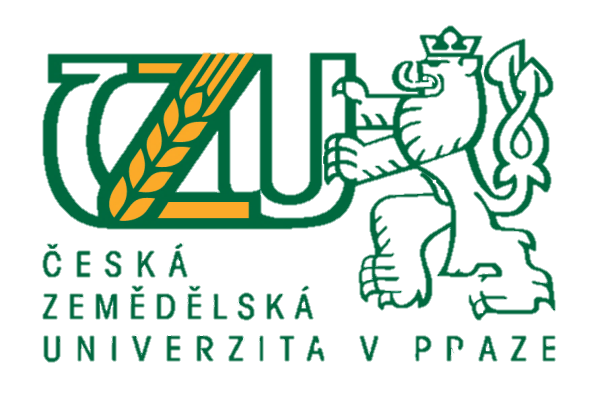 Cíle práce
Návrh a analýza ochrany výpočetní techniky v operačních systémech Windows, před nežádoucími útoky počítačových virů.
Metodika
Teoretická část
Studium odborné literatury, aktuálních vědeckých článků a zdrojů z internetu.
Praktická část
Praktické zkušenosti s vybranými programy.
Teoretická část
Co to je vir
Historie virů a antivirů
Viry v současné době
Kontroly v antivirových programech
Jak se bránit před viry
Praktická část
Programy na boj proti virům
Dělení
Vyzkoušení
Detailní popis vč. obrázků
Porovnání – výhody X nevýhody
Závěr
Proč a jak se efektivně bránit před viry.
Jaký antivirový program bych volil já.